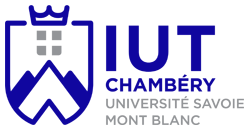 Reconnaissance des polymères
Reconnaissance des polymères
Alexandre Ceppi – Adrien Rodde

Licence professionnelle Polymer Engineering – 2015-2016
1
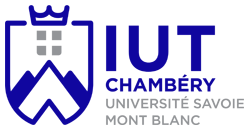 Mise en garde
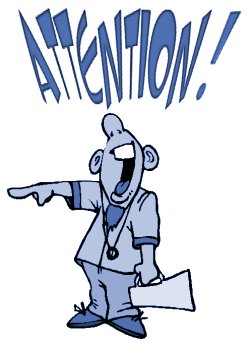 Cette présentation à été réalisée dans le cadre de notre formation en licence professionnelle plasturgie ; elle résulte de la synthèse des sources (Cf. fin de présentation) que nous avons pu trouver, et nous ne pouvons en aucun cas être tenu responsable des éventuelles erreurs techniques.
Vous devrez être critique quand à l’utilisation de ce support, et nous vous invitons à vous référer directement aux sources citées.	
•Si ...  - vous rencontrez un problème de navigation (type error 404), - vous tombez sur une faute ... de frappe,  - vous pensez que des choses manques ou sont en trop,  - vous pensez que nous ne respectons pas vos droits d'auteur,en d'autres termes si vous pensez que ce site doit être modifié.Merci de nous contacter pour nous suggérer vos modifications, nous corrigerons …
Reconnaissance des polymères
Ceppi  Alexandre  Rodde  Adrien
2
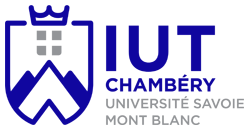 Plan
Préparation de la manipulation

Principe

Essai de Flottaison

Test de Chauffage

Test de Combustion

Essai de Beilstein

Test de Solvant

Test d’acidité (papier pH)

Donnés extraites

Source
Reconnaissance des polymères
Ceppi  Alexandre  Rodde  Adrien
3
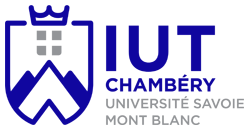 Préparation de la manipulation
Consignes de sécurité : 
	
	- lunettes de protection
			
	- blouse en coton
			
	- éviter de respirer les 	vapeurs d'acétone
			
	- résidus à récupérer
			
	- tests papier pH et 	combustion sous hotte 	aspirante
Reconnaissance des polymères
Ceppi  Alexandre  Rodde  Adrien
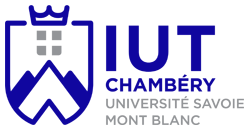 Principe
Pour identifier les échantillons, on les soumet à divers tests:

		- Test de ramollissement
		- Test de flottaison
		- Test de Belstein
		- Test du solvant (acétone)
		- Test du papier pH (basique=PA)
		- Test de combustion
		

Ceux-ci sont répertoriés dans un organigramme et suivant une chronologie.
Reconnaissance des polymères
Ceppi  Alexandre  Rodde  Adrien
4
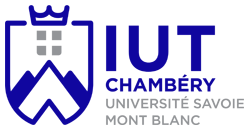 Test de chauffage
Objectif : déterminer si le polymère est un thermodurcissable ou thermoplastique 

Méthode : Appliquer une source de chaleur sur l’échantillon.

Analyse : Si l’échantillon ne se ramollit pas il s’agit d’un thermodurcissable, et inversement pour le thermoplastique.
Reconnaissance des polymères
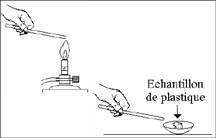 Ceppi  Alexandre  Rodde  Adrien
6
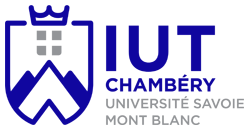 Essai de Flottaison
Objectif : Déterminer si le polymère appartient à la famille des polyoléfines (d<1) ou non (d>1).

Méthode :  Placer un échantillon en immersion dans de l’eau.

Analyse : Si l’échantillon flotte sa densité est inférieure à celle de l’eau et inversement.        






Remarque : Si on cherche à caractériser un copeau il est nécessaire d’ajouter un agent abaissent la tension superficielle.
Reconnaissance des polymères
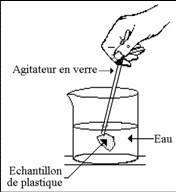 Ceppi  Alexandre  Rodde  Adrien
5
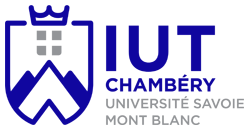 Essai de Beilstein
Objectif : Caractériser la présence ou non de composée halogène (principalement du chlore) dans le matériau.

Méthode : Déposer un corps incandescent sur l’échantillon. Ensuite on vient réintroduire le corps dans la flamme.

Analyse : Si une flamme verte apparaît, le test est positif
Reconnaissance des polymères
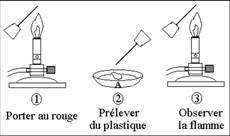 Ceppi  Alexandre  Rodde  Adrien
8
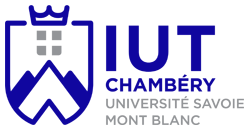 Test de Solvant
Objectif: Déterminer si le matériau est soluble ou non.

Méthode: Plonger un échantillon dans un récipient contenant un solvant

Analyse : Si un précipité ou un ramollissement apparaît alors le test est positif
Reconnaissance des polymères
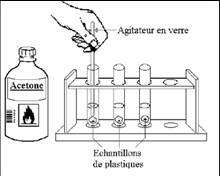 Remarque : Ce test est souvent peu efficace et peu exploitable. Il est donc préférable de confirmer les résultats par spectrométrie IR
Ceppi  Alexandre  Rodde  Adrien
9
[Speaker Notes: http://wiki.scienceamusante.net/index.php?title=Identification_des_mati%C3%A8res_plastiques#Test_du_solvant]
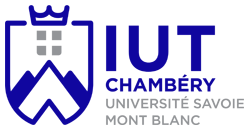 Test d’acidité (papier pH)
Objectif : Déterminer le pH du dégagement gazeux lors de la combustion du polymère.

Méthode : Enflammer l’échantillon puis placer le papier pH au-dessus du dégagement gazeux afin d’observer sa couleur

Analyse : Si le pH est basique, le test est positif,(présence d’amide ou d’amine). Si le pH est nettement acide, alors le test est négatif (présence de gaz acide)
Reconnaissance des polymères
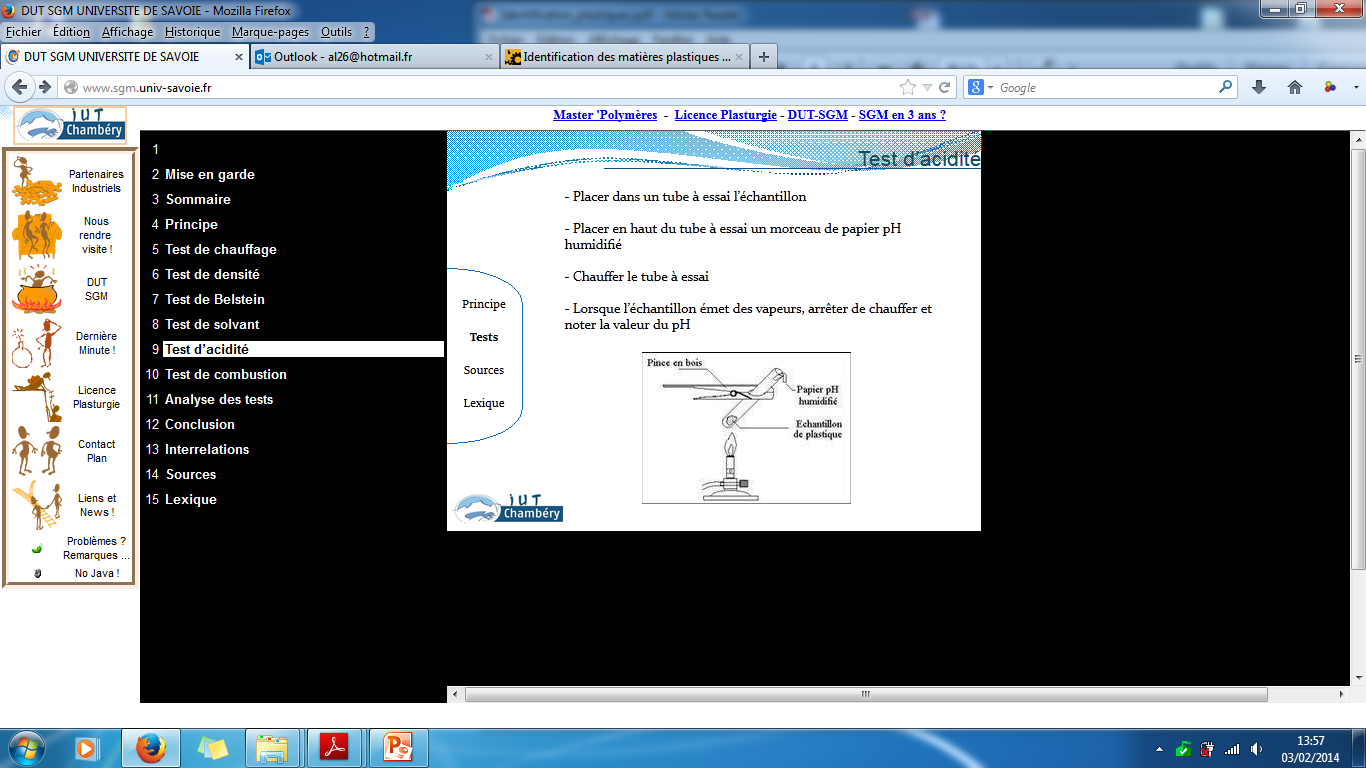 Ceppi  Alexandre  Rode  Adrien
10
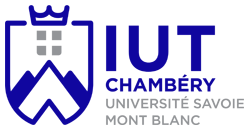 Test de Combustion
Objectif : Déterminer si le matériau est auto extinguible ou non.

Méthode : Enflammer l’échantillon de polymère à l’aide d’une flamme, puis on le retire de la source de chaleur

Analyse : Si l’échantillon s’éteint il est auto extinguible.
Reconnaissance des polymères
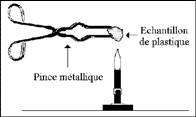 Ceppi  Alexandre  Rodde  Adrien
7
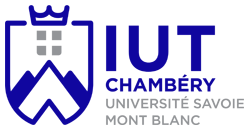 Données extraites
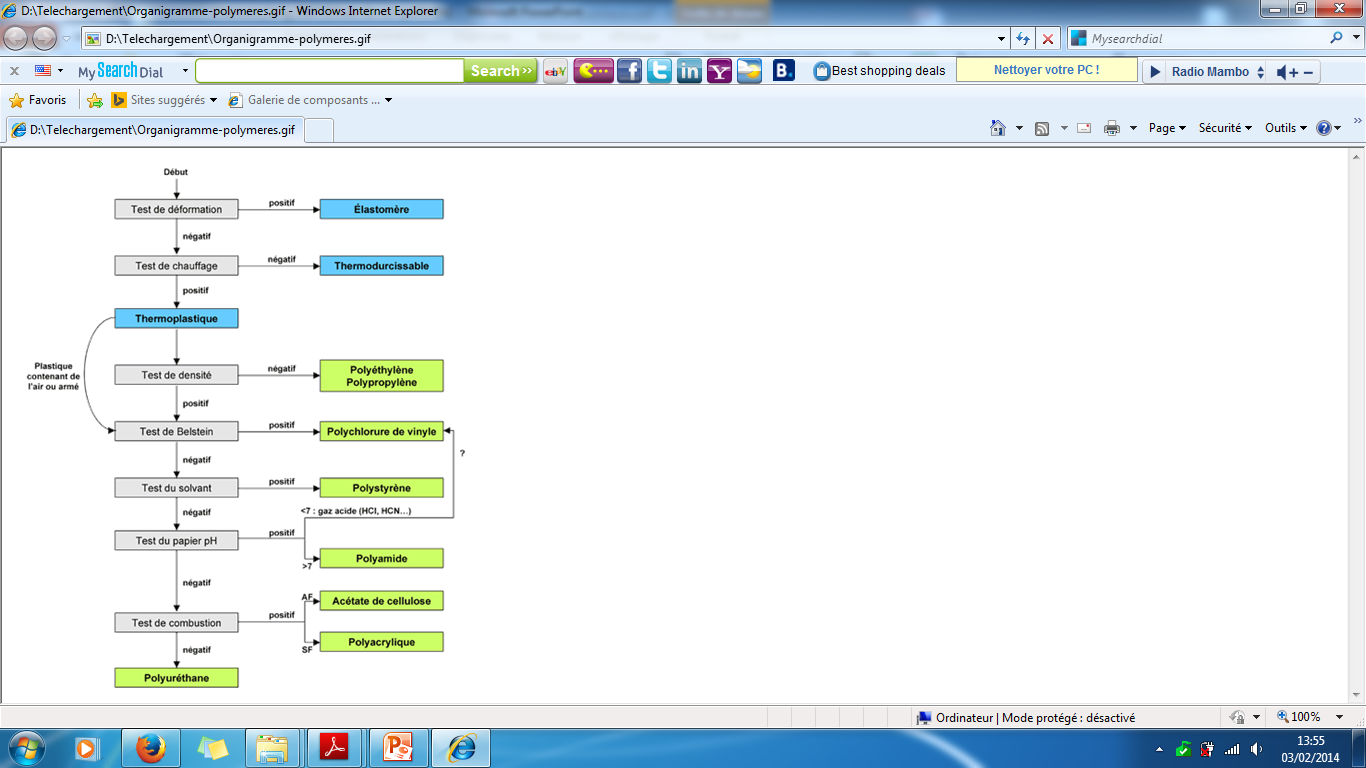 Reconnaissance des polymères
11
Ceppi  Alexandre  Rodde  Adrien
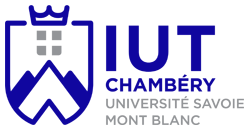 Lexique
Reconnaissance des polymères : polymers recognition 
Densité : density 
Combustion : combustion 
Solvant : solvent 
Acidité : acidity 
Thermoplastique : thermoplastic 
Thermodurcissable : thermoset 
Auto extinguible : flame retardant
Test de flotaison : floating test
Reconnaissance des polymères
Ceppi  Alexandre  Rode  Adrien
12
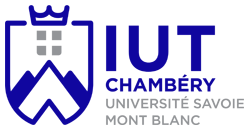 Source
Http://www.sgm.univ-savoie.fr/LP/carac.html 
	Présentation de BEDEJUS.Brice--FOUILLET.Adrien (2005/2006) Présentation de CHARROIN Julien - SENG Kes Albert (2013-2014)


TP de Caractérisation, Université de Chambéry avec F. Dubelley (2015/2016)
Reconnaissance des polymères
Ceppi  Alexandre  Rode  Adrien
13